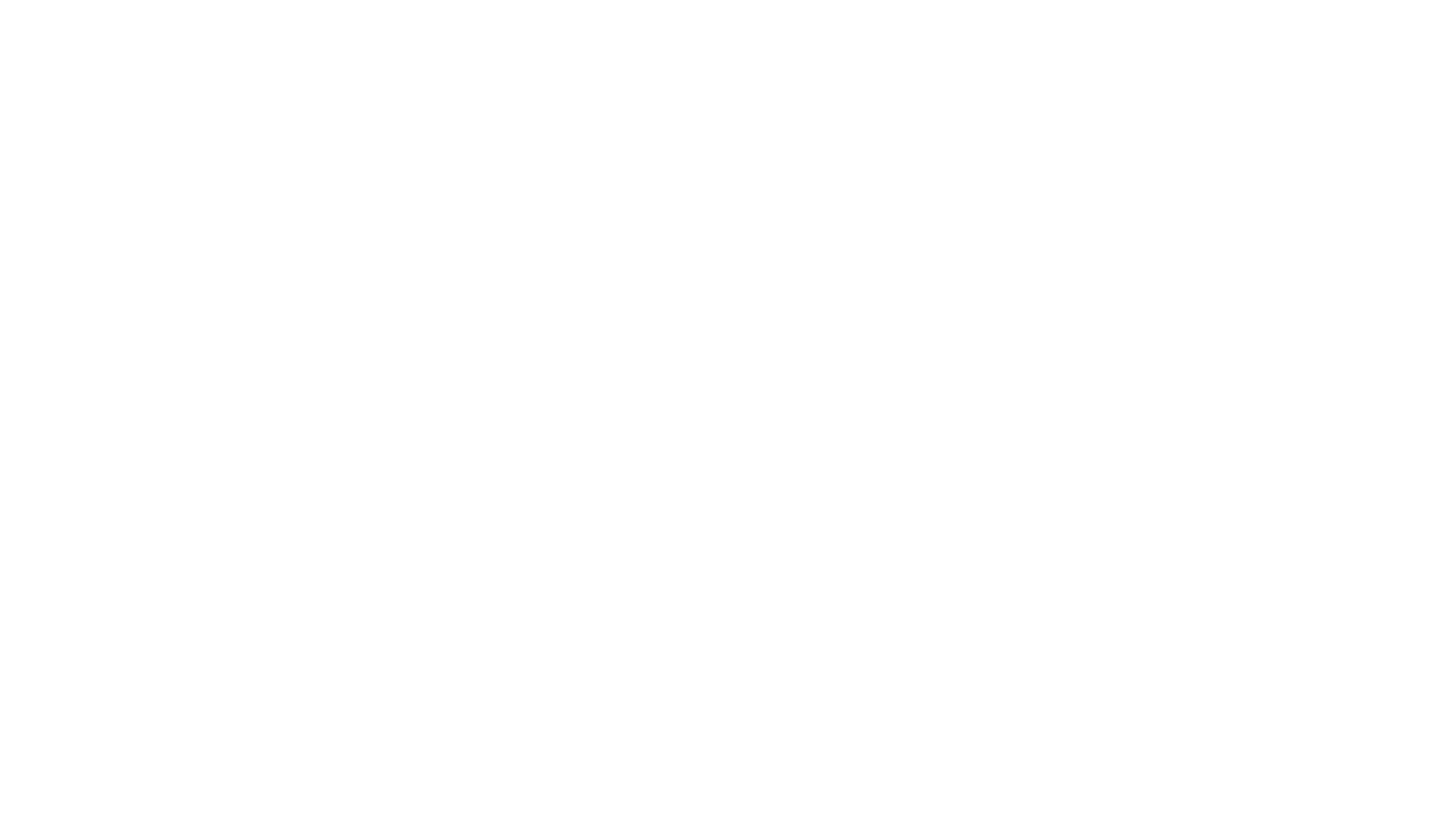 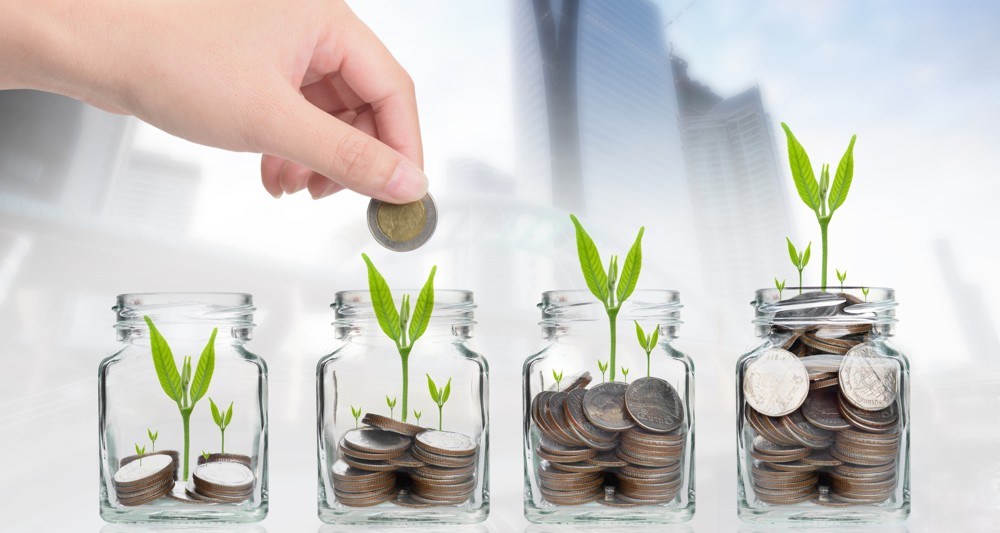 EKONOMIČNOST
označava ekonomski princip poslovanja preduzeća koji obezbeđuje maksimalni učinak, uz minimalno trošenje svih potrebnih materijalnih i ljudskih komponenata.
cilj ostvarenje proizvodnje proizvoda/prometa – usluga uz što niže troškove. 
Od nivoa ekonomičnosti zavisi i veličina dohotka i ličnih primanja radnika.
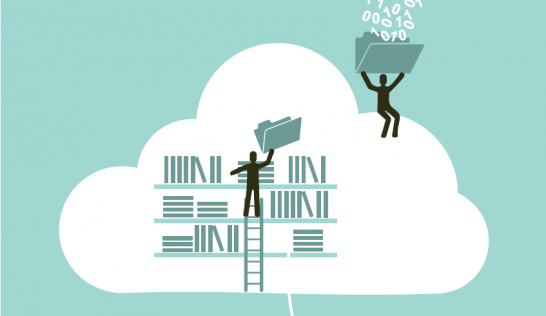 Značaj ekonomičnosti ogleda se i u težnji za SMANJENJU TROŠKOVA POSLOVANJA PREDUZEĆA. Na taj način
SMANJUJE SE CENA KOŠTANJA PROIZVODA/USLUGA
POVEĆAVA SE NIVO KONKURENTNOSTI NA TRŽIŠTU
Ekonomičnost predstavlja jedan od širih instrumenata kontrole ekonomske uspešnosti poslovanja preduzeća, jer odražava odnos preduzeća prema ukupnim ostvarenim troškovima. 
Faktori na dinamiku ekonomičnosti: prirodni, društveni, tehničko-tehnološki i organizacioni
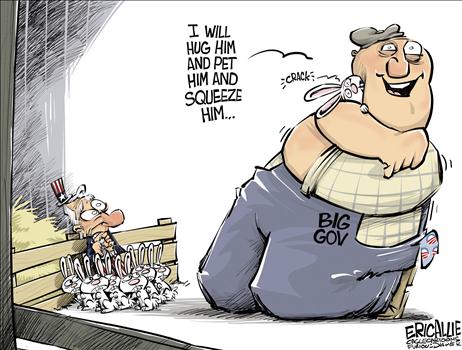 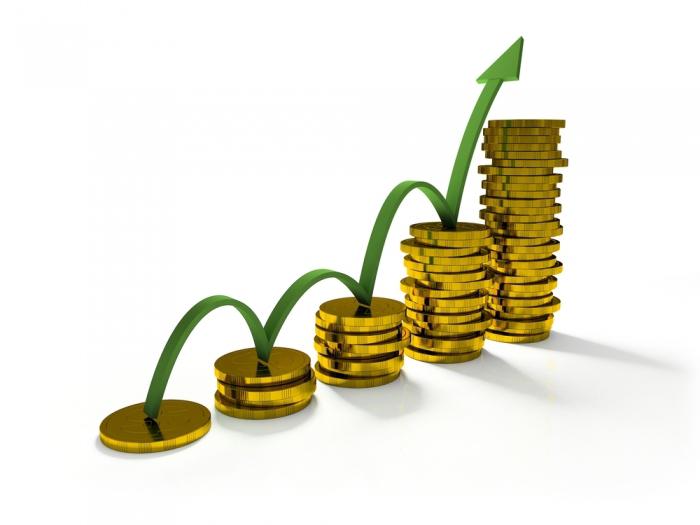 Ekonomičnost se može meriti naturalno i vrednosno. 
Naturalno iskazivanje ekonomičnosti je odnos između količine proizvoda i ukupnih elementa proizvodnje. 
Vrednosno iskazana ekonomičnost je odnos između proizvedene vrednosti i troškova.
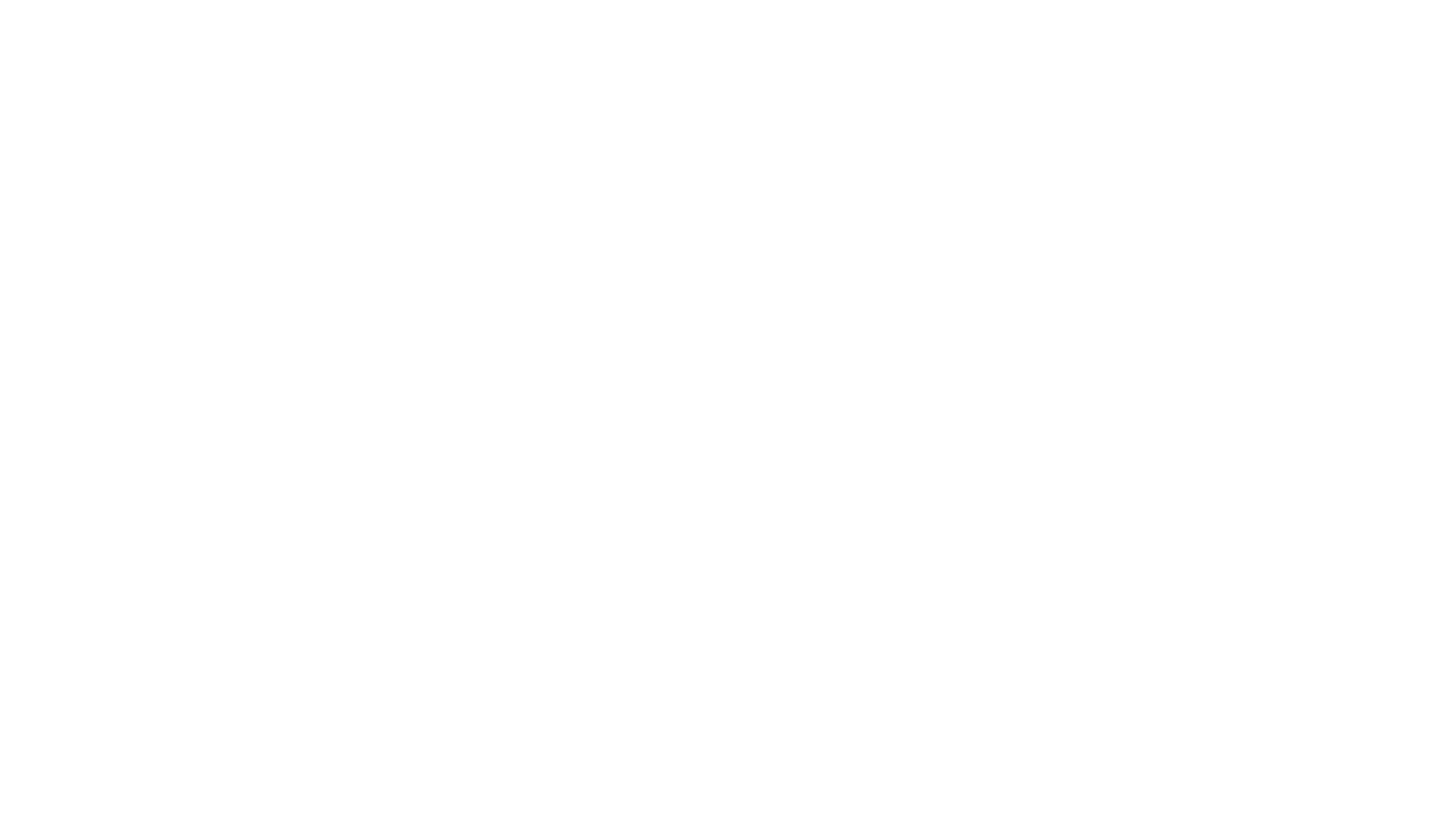 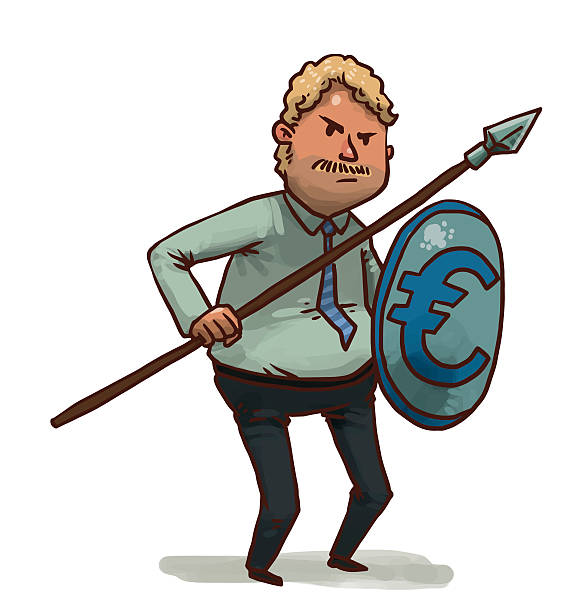 Opšti obrazac ekonomičnosti - izražava odnos između ostvarenih učinaka i za njih utrošenih elemenata,na sledeći način: 
E=Q:(M+S+R) 
M = materijal, S = sredstva, R = rad
Naturalno utvrđivanje ekonomičnosti uzima za osnovu fizički obim proizvodnje i njen odnos prema fizičkim utrošcima predmeta rada, sredstava za rad i radne snage.
Vrednosno iskazivanje ekonomičnosti svodi se na odnos vrednosti ostvarene proizvodnje, odnosno učinaka preduzeća i troškova svih elemenata proizvodnje.
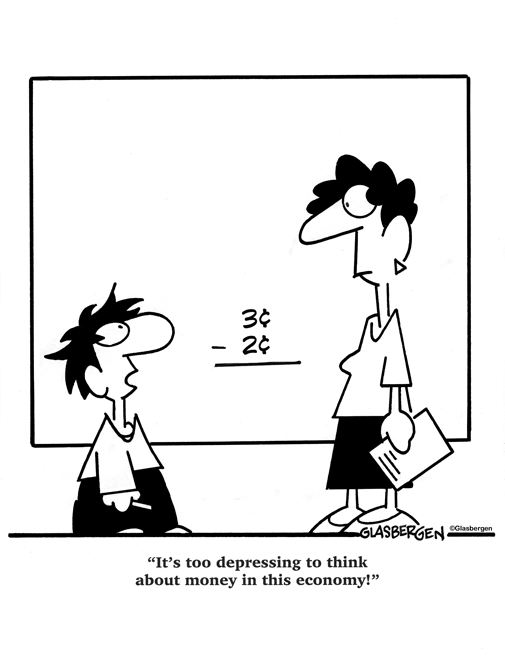 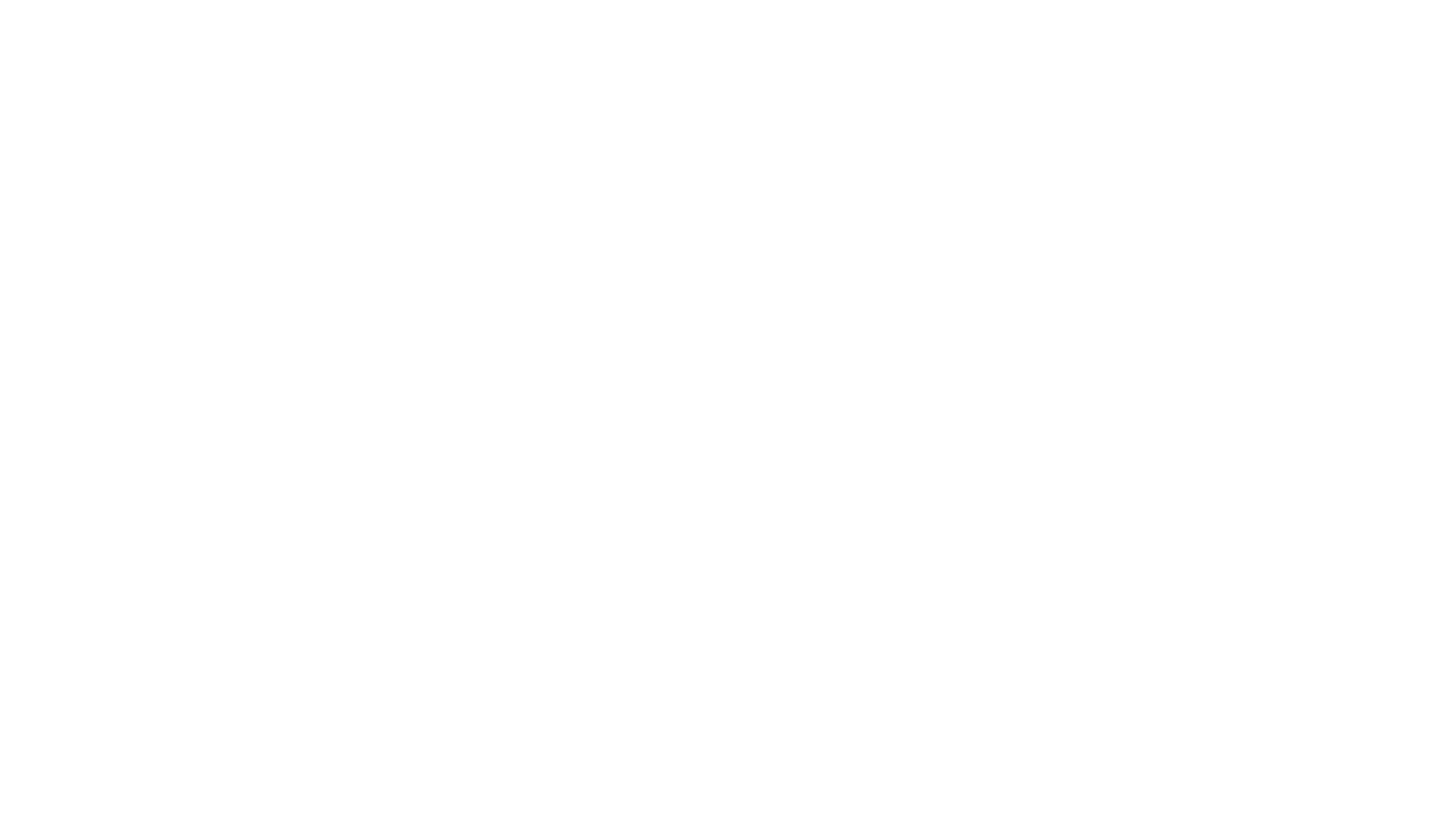 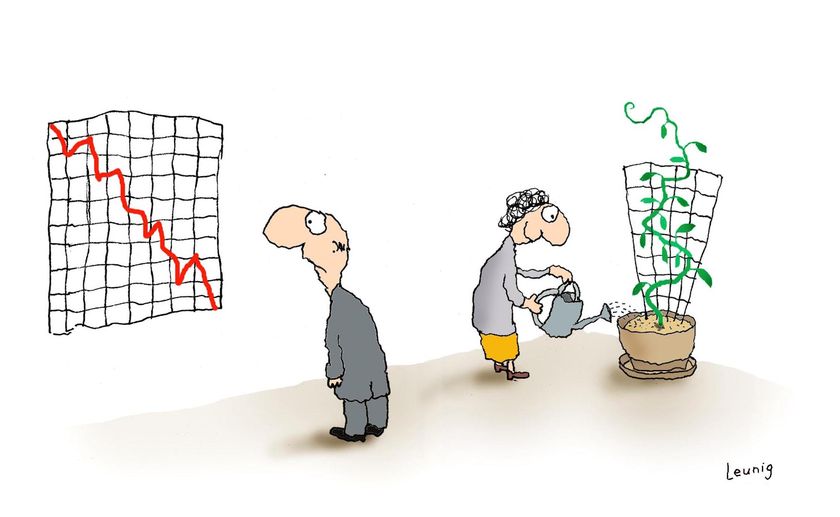 Ekonomičnost  nam pokazuje u kojoj meri se postižu poslovni ciljevi i u kojoj meri se štede potrebni resursi.
 Ekonomičnost izražava stepen efikasnosti trošenja u preduzeću kroz zahtev da se utrošenim sredstvima ostvari što veći radni učinak. 
Suština ekonomičnosti je u štednji i ekonomisanju elemenata proizvodnje preduzeća.
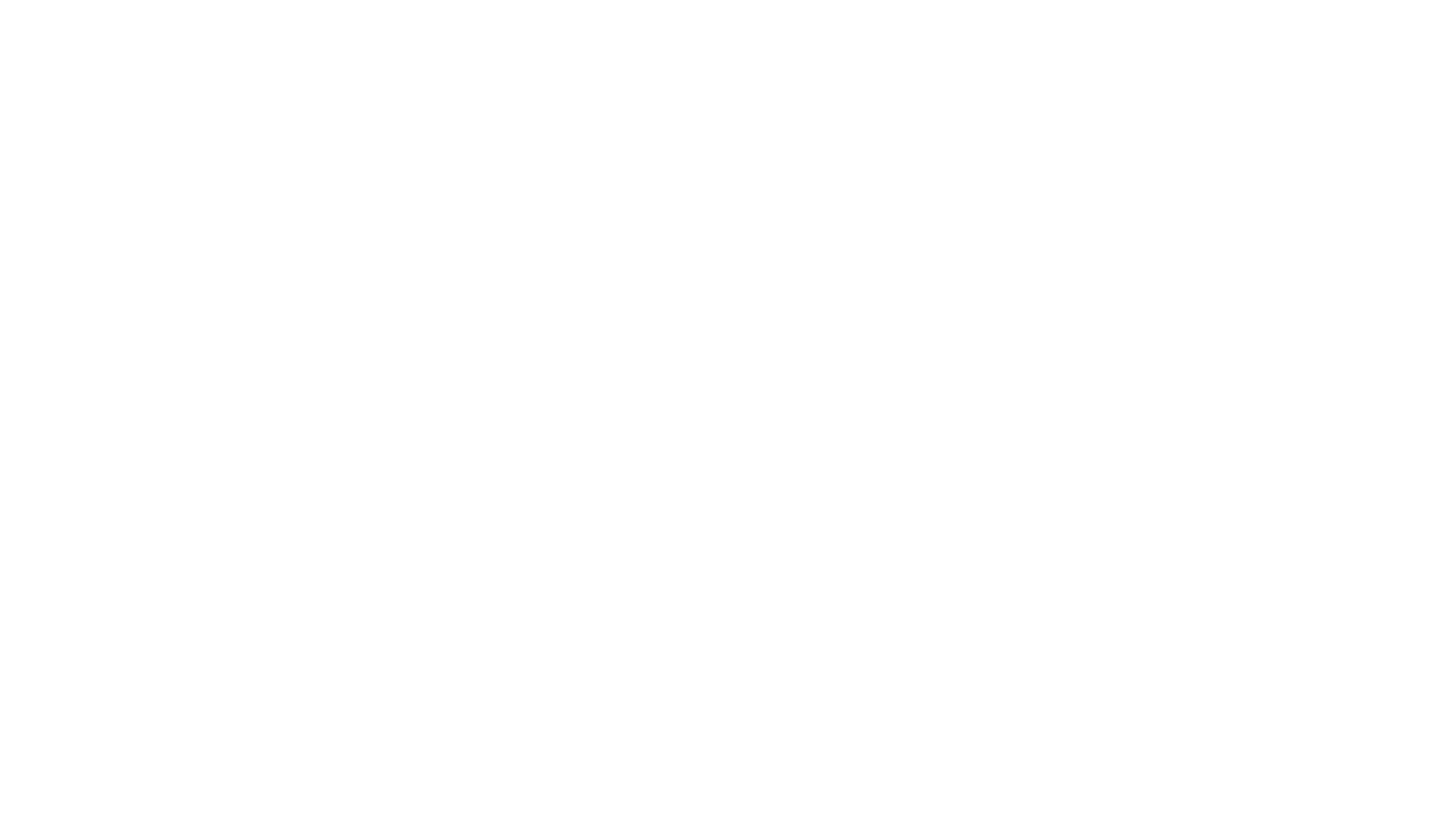 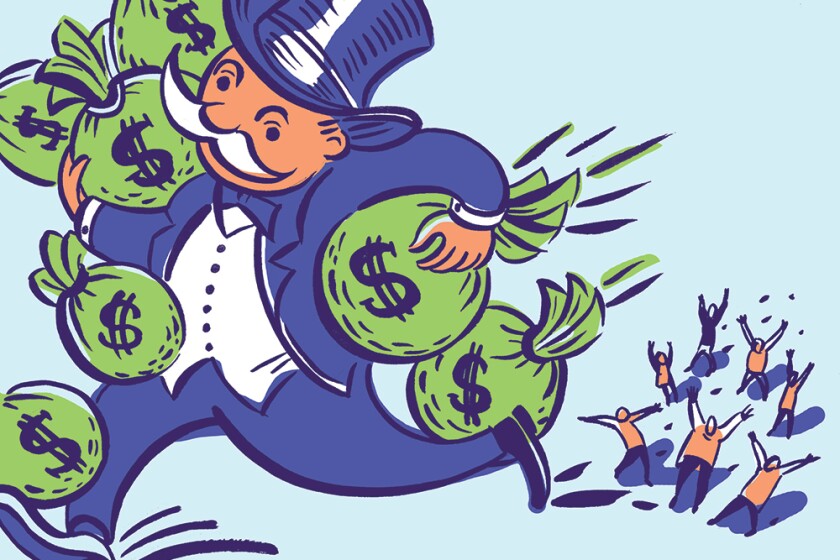 Povećanje ekonomičnosti se može postići:
povećanjem količine učinaka uz nepromenjene troškove,
ostvarenjem većih prodajnih cena proizvoda i usluga,
smanjenjem količine elemenata radnog procesa i
nižim nabavnim cenama elemenata radnog procesa.
Faktori ekonomičnosti
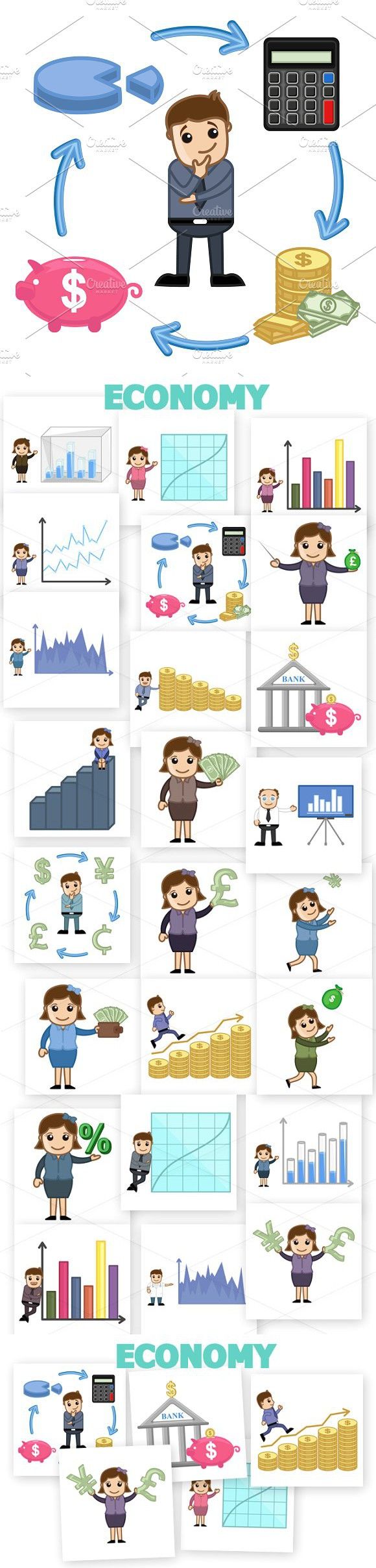 Na sve elemente ekonomičnosti deluju brojni faktori, ponekad sa različitim i suprotnim dejstvom. 
To su faktori koji deluju na rezultat, sredstva za rad, predmete rada i radnu snagu.
Faktori koji deluju na produktivnost su istovremeno i faktori ekonomičnosti. Oni su i brojniji, jer je i ekonomičnost širi princip od produktivnosti.
Faktore ekonomičnosti sa stanovišta njene uslovljenosti i dinamike čine:
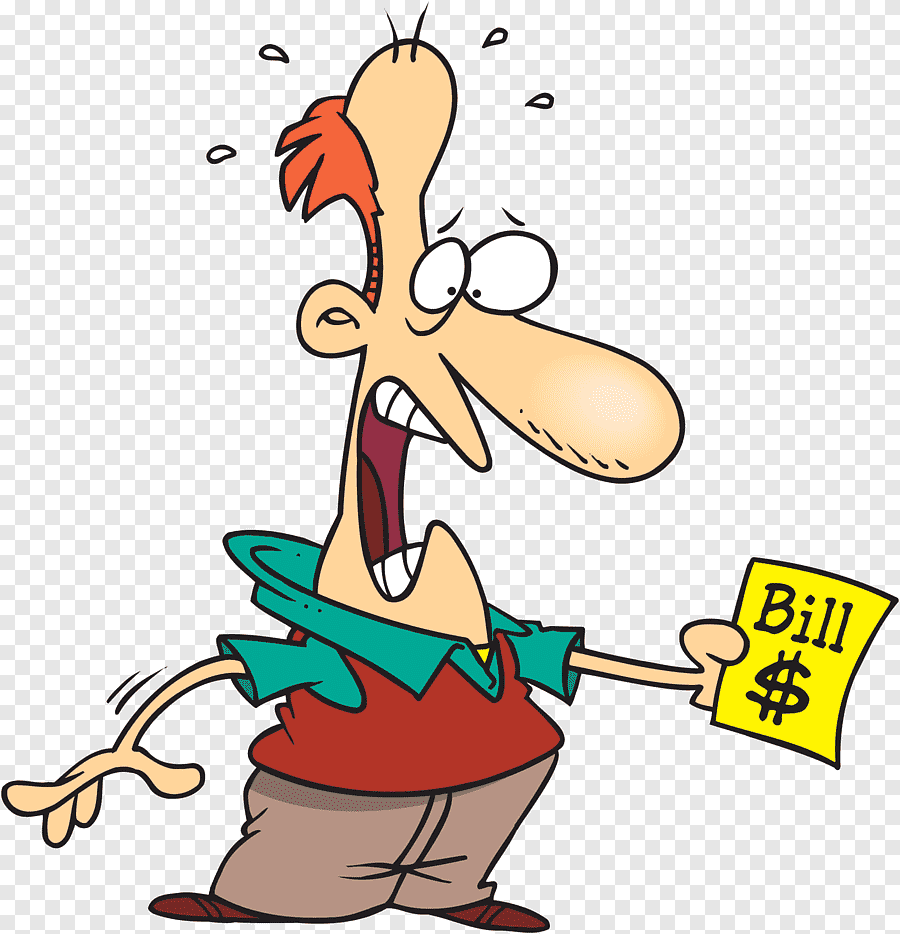 prirodni,
društveni,
tehničko – tehnološki i
organizacioni.
PRIRODNI FAKTORI– u mnogim preduzećima prirodni uslovi deluju na veličinu utrošaka i troškova. 
Izraziti primeri za to su u rudarstvu, poljoprivredi, šumarstvu, prehrambenoj industriji, i drugim delatnostima.
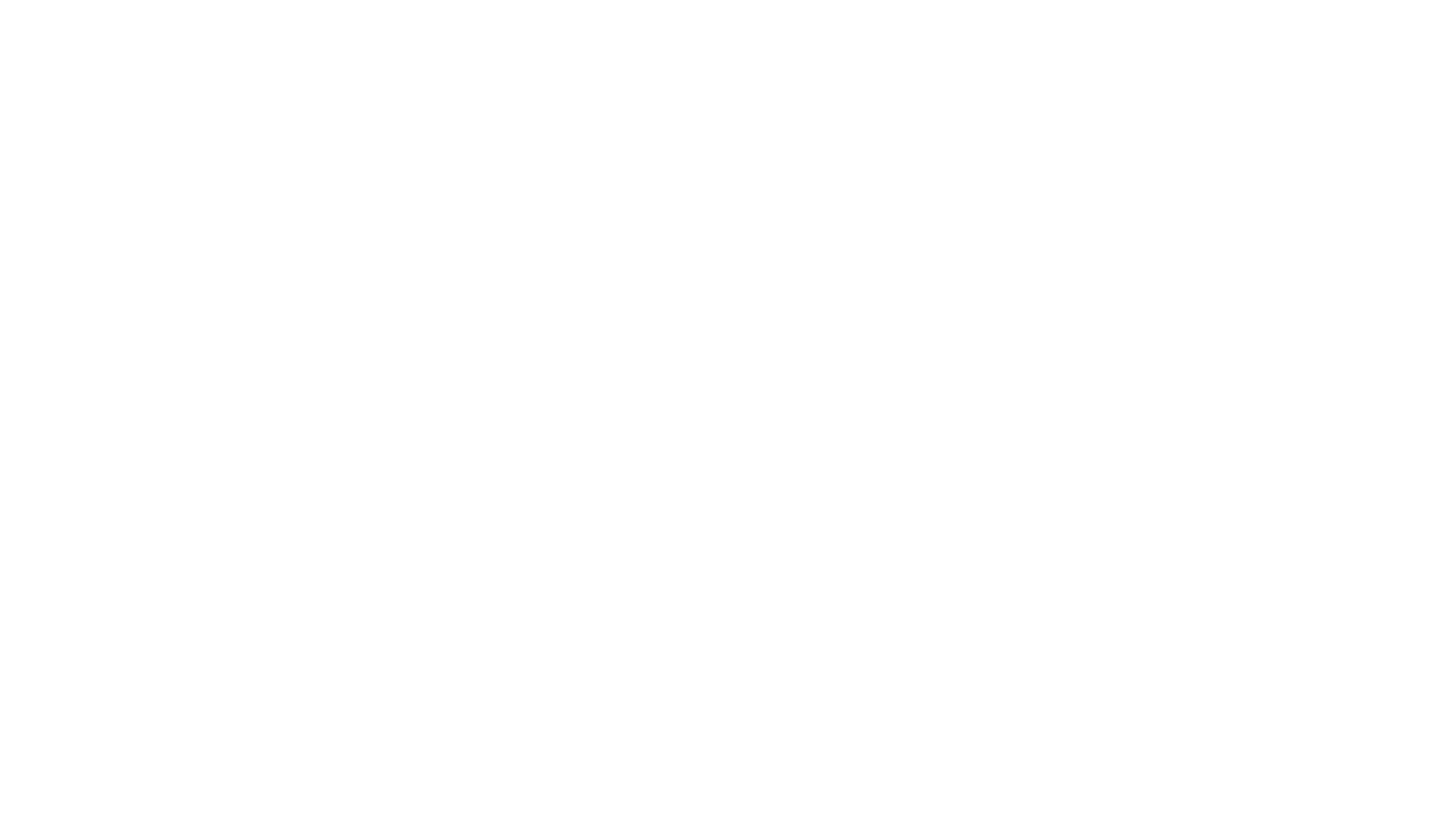 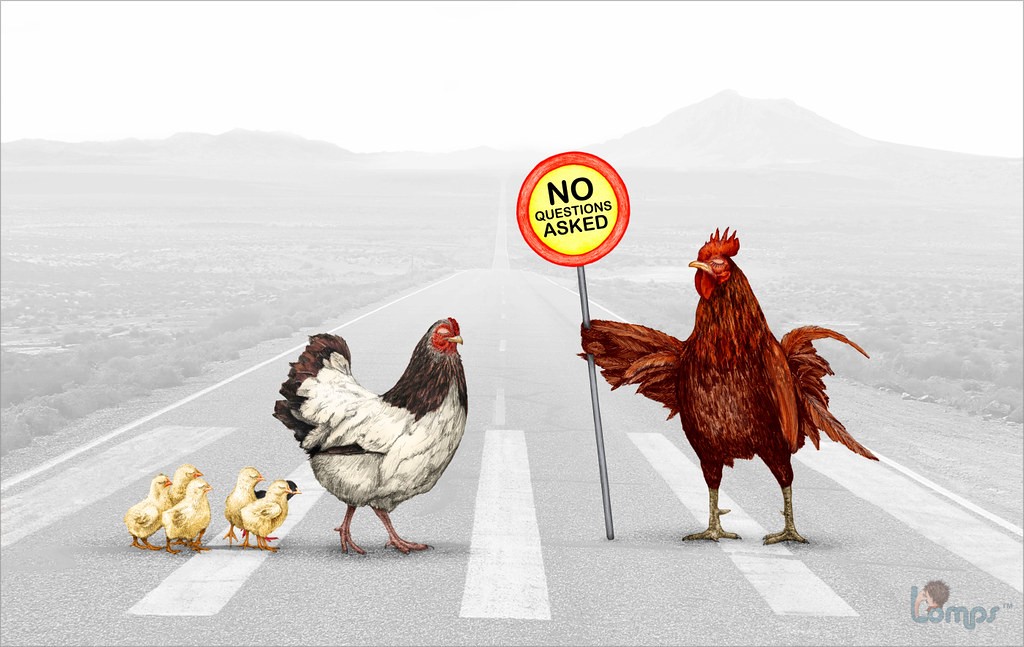 DRUŠTVENI FAKTORI– Ovi faktori deluju preko mera ekonomske politike, politike cena, carina i slično, koje se javljaju kao objektivan faktor sa stanovišta troškova preduzeća. 
Država zakonskim i drugim propisima, formira ukupni pravni i ekonomski ambijent i uslove privređivanja. Direktni uticaj ovih mera države na cenu koštanja preduzeća a time i ekonomičnost ogleda se preko poreza, taksa, carina i dr.
TEHNIČKO TEHNOLOŠKI FAKTORI - ovi faktori deluju kao objektivni faktori na troškove, a time i ekonomičnost. Oni se nalaze u samom preduzeću, predstavljaju uslove proizvodnje i deluju u procesima proizvodnje.
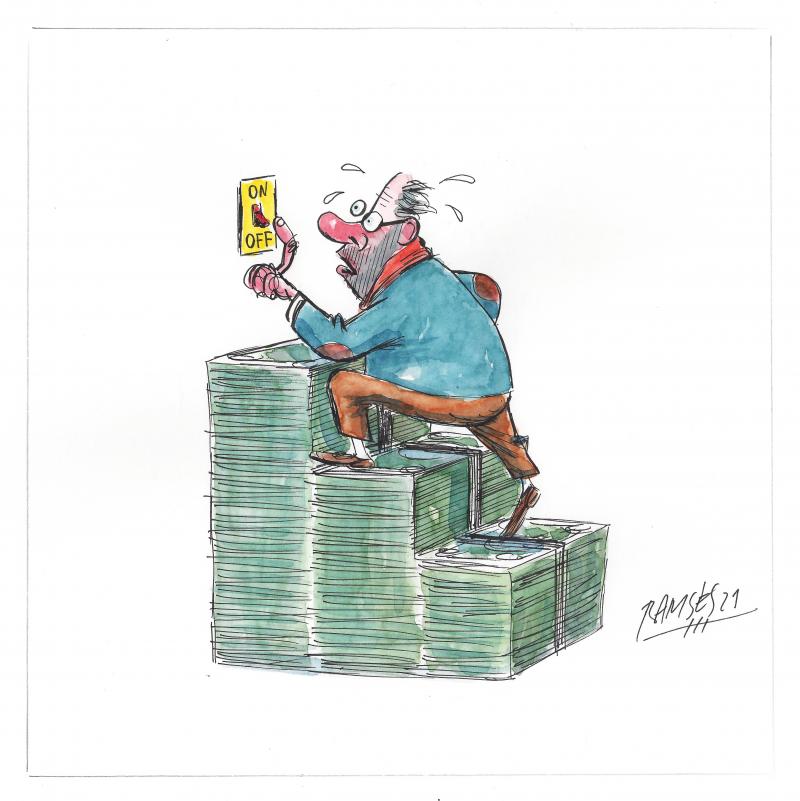 Ekonomičnost trošenja zavisi od
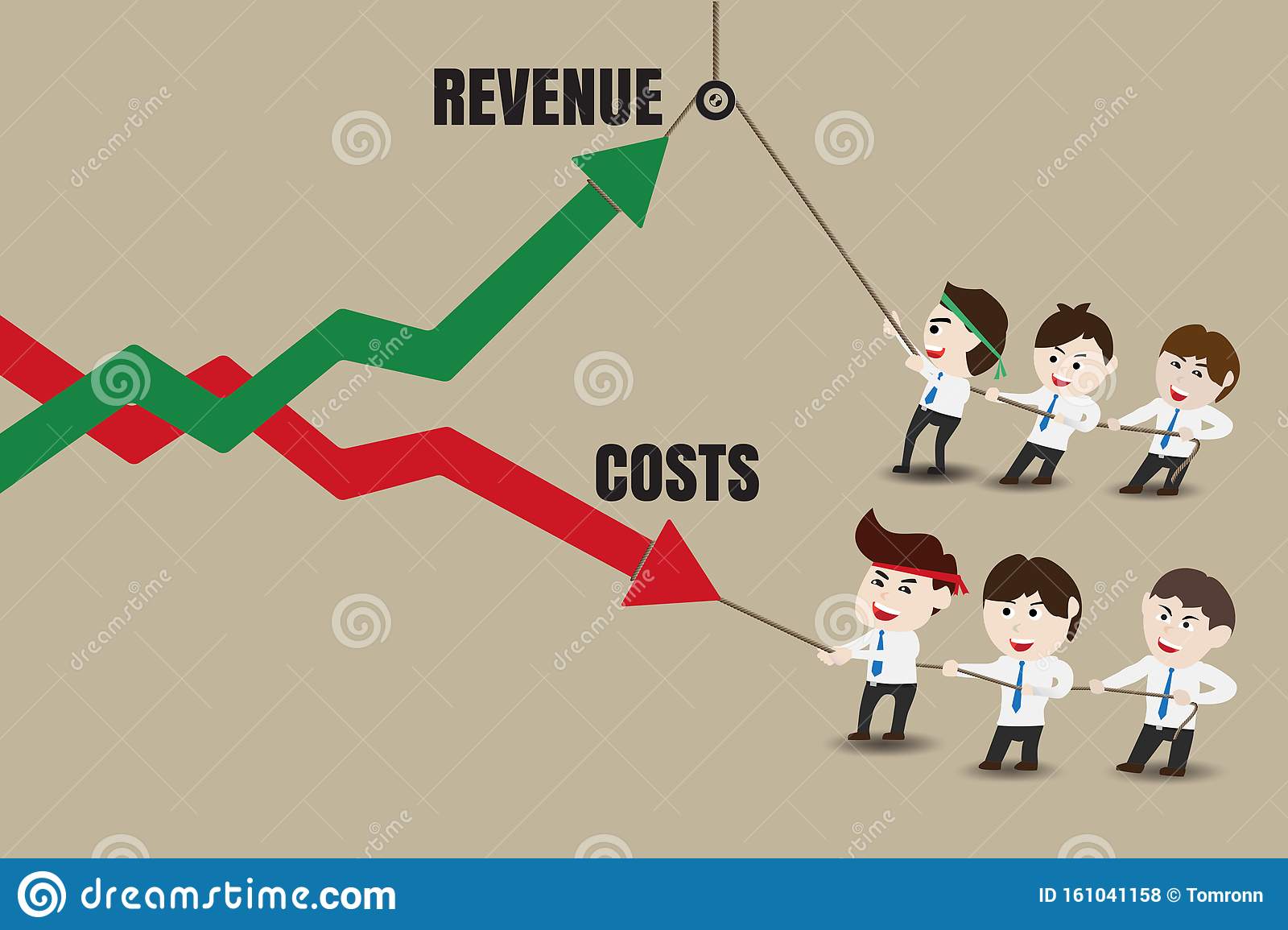 trošenja elemenata proizvodnje,
tehnički uslovljenih trošenja elemenata proizvodnje,
cena sredstava za proizvodnju i zarada radnika,
organizaciono uslovljenih trošenja elemenata proizvodnje i 
organizaciono uslovljenih cena sredstava za proizvodnju i zarada radnika.
TEME ZA PRISTUPNI RAD
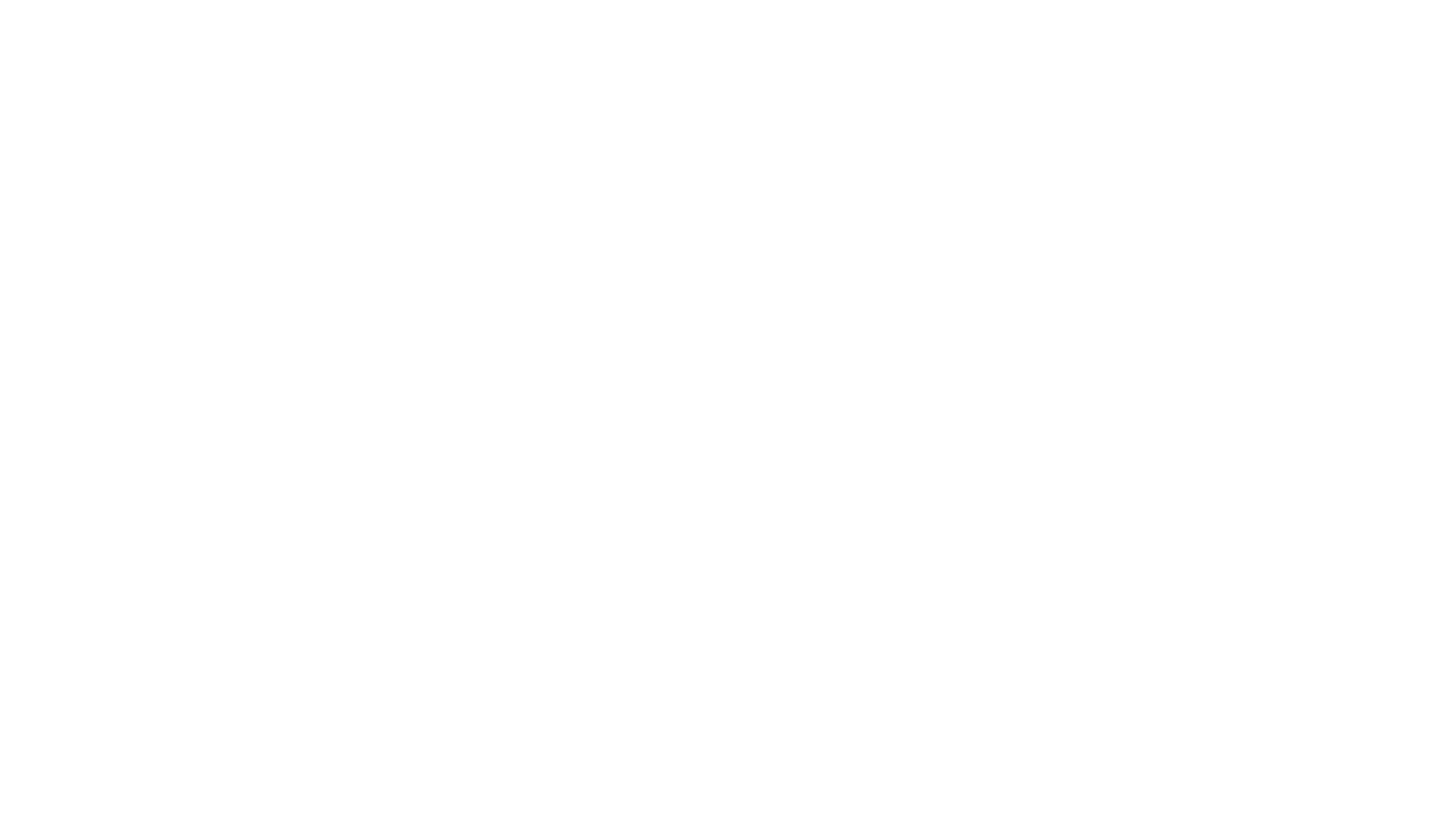 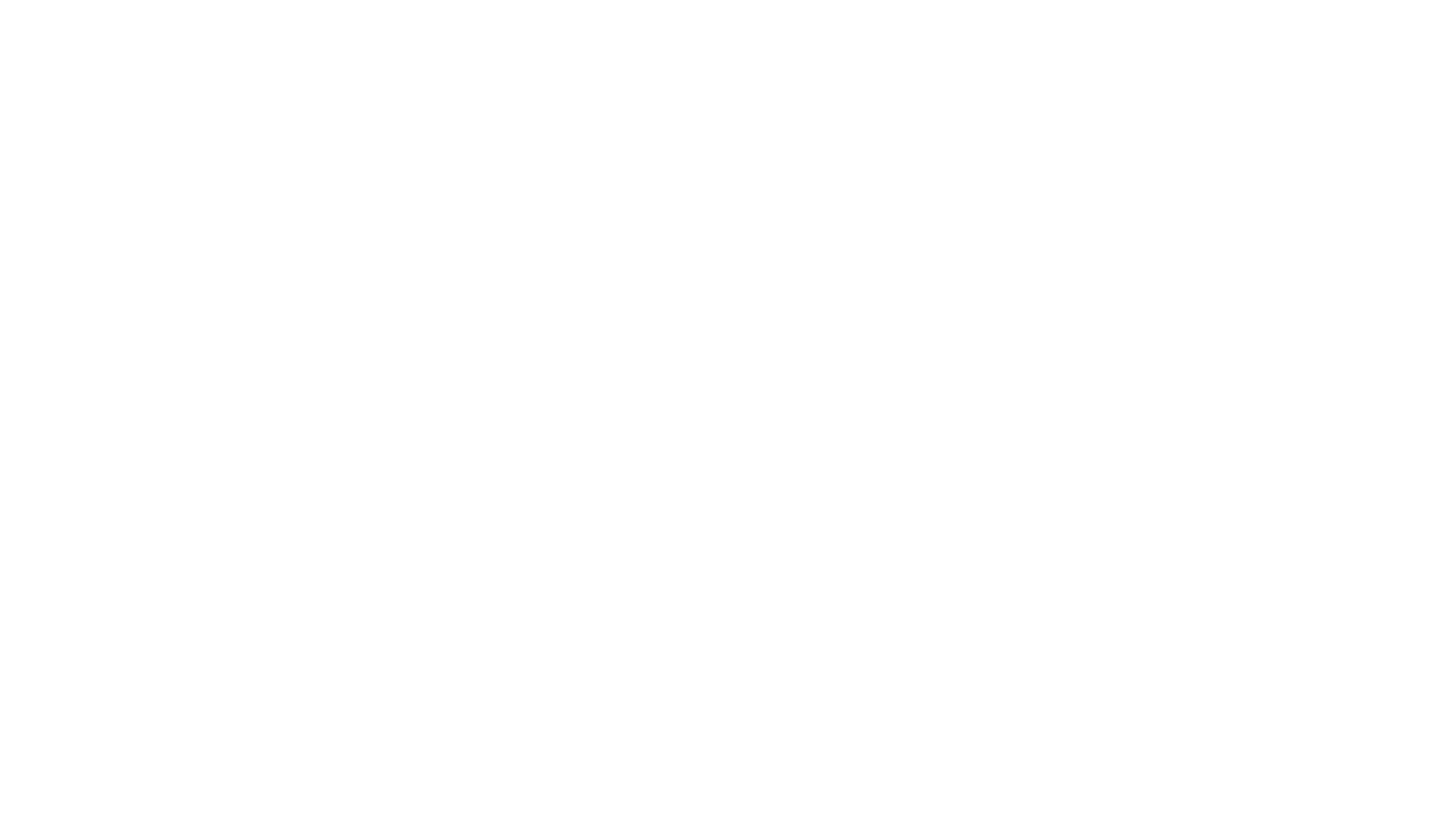 PITANJA ZA KOLOKVIJUM I ISPIT